Tablas y Linea Base
Visualización de Proyectos: TablasMicrosoft Office Project
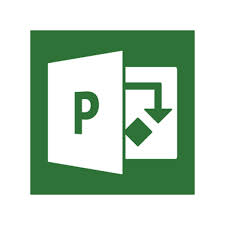 Tablas en Project
Las tablas son los diferentes conjuntos de columnas creados en Project y que podemos visualizar en las vistas correspondientes.
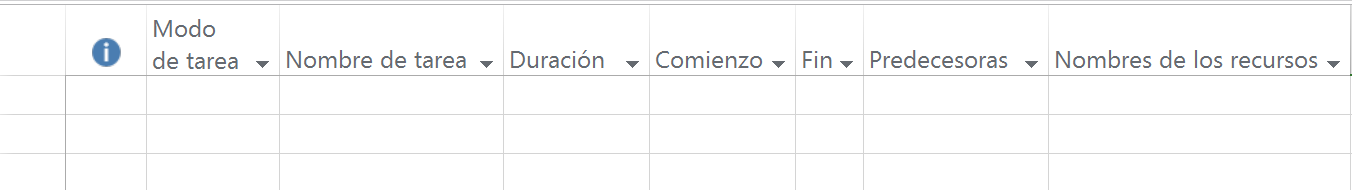 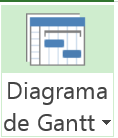 Tablas en Project
Las tablas son las diferentes vistas que se tienen disponibles en el Panel de la Vista de Hoja. 
Si una tabla de Microsoft Project no responde a sus necesidades, puede crear una nueva o modificar otra ya existente. 

Hay 2 tipos de tablas: 
tablas de tareas (se pueden aplicar a vistas de tareas) 
tablas de recursos (se pueden aplicar a vistas de recursos).
Cómo …
Selección de una Tabla
Tablas de Tareas
Seleccione la vista “Diagrama de Gantt”.
Seleccione  VISTA | Datos | Tablas y en el submenú seleccione la tabla deseada.
Tablas de Recursos
Seleccione la vista “Hoja de Recursos”.
Seleccione  VISTA | Datos | Tablas y en el submenú seleccione la tabla deseada.
Descripción de Tablas de Tareas
	A continuación se describen las principales tablas de tareas.
7
8
9
10
Crear o Modificar una Tabla
Las tablas de Project pueden modificarse y, además, pueden crearse tablas personalizadas utilizando cualquier columna (dato) almacenada por Project.
Crear o Modificar una Tabla
Cómo …
Seleccione VISTA | Datos | Tablas | Más Tablas…
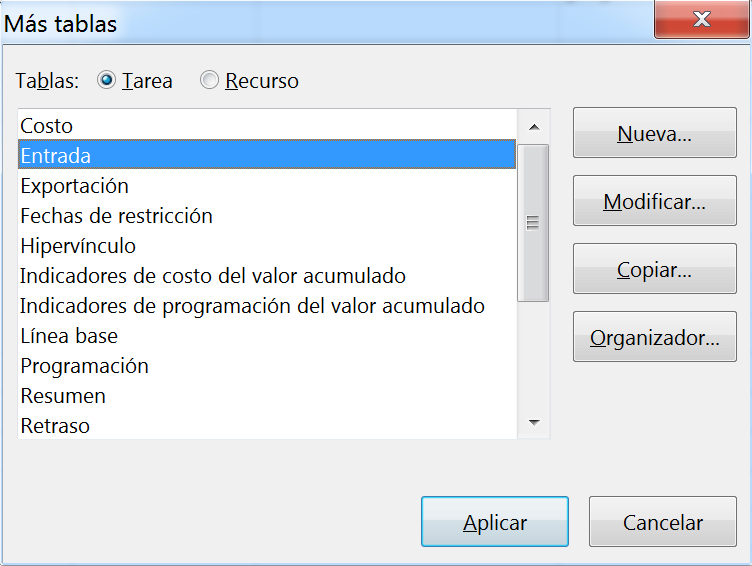 Crear o Modificar una Tabla
Cómo …
2. Seleccione el tipo de tabla (Tarea o Recurso) y seleccione “Nueva…”, “Modificar…” (si desea cambiar una existente) o “Copiar…”.
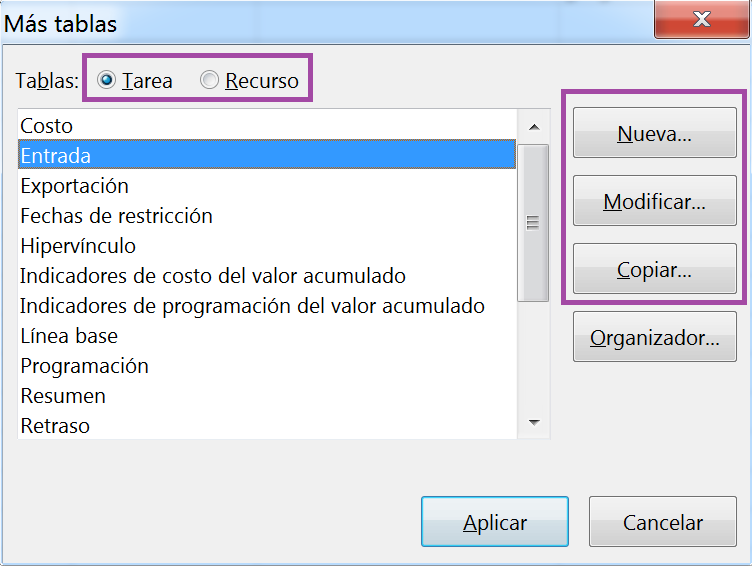 Crear o Modificar una Tabla
Ejemplo: Copiar Tabla “Entrada”
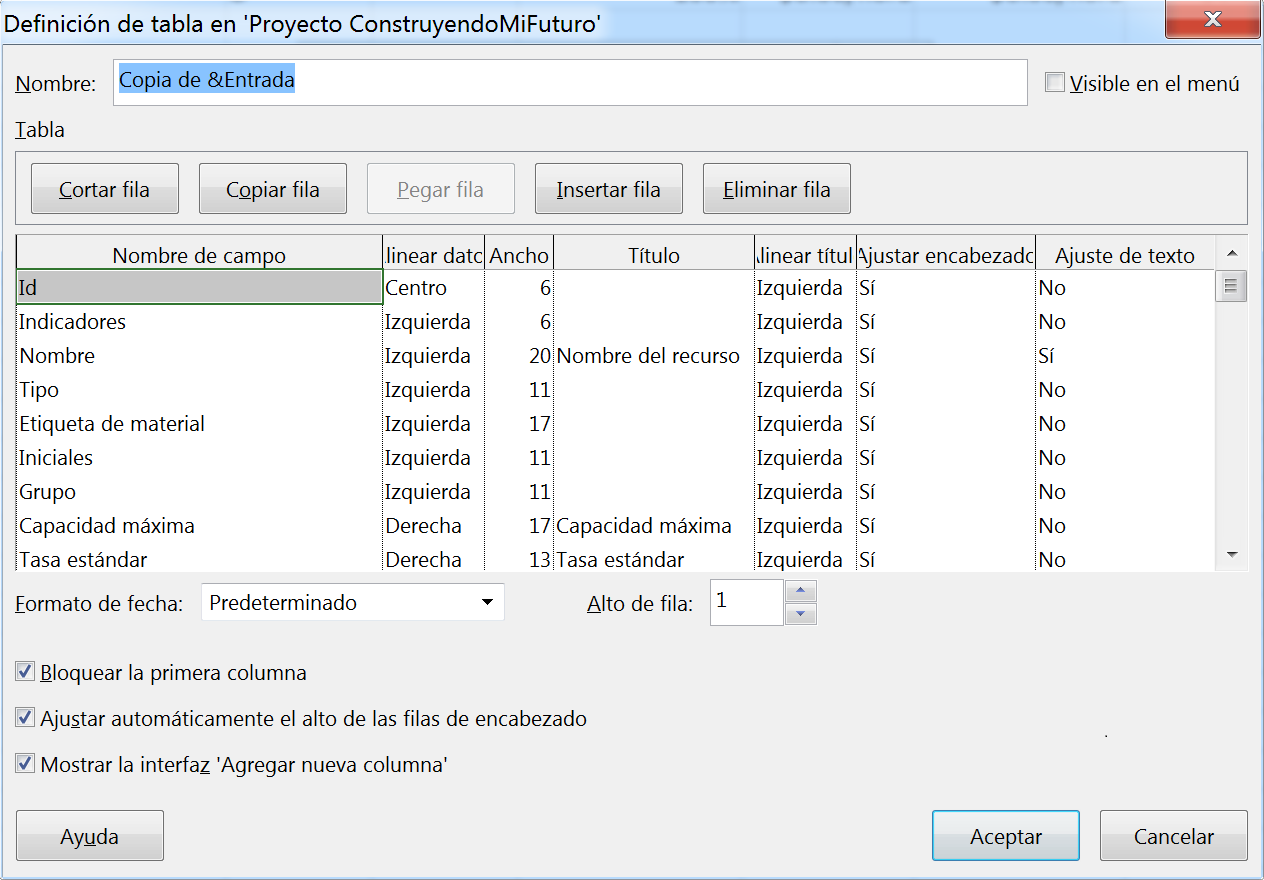 Crear o Modificar una Tabla
Cómo …
En el cuadro “Nombre” digite el nombre de la nueva tabla.
Si desea que la tabla aparezca en el menú principal, seleccione la casilla de verificación “Visible en el menú”.
En cada fila de la ventana, seleccione un nombre de campo, la alineación de los datos y el ancho de la columna.
Crear o Modificar una Tabla
Cómo …
Utilice los botones para cortar, copiar, pegar, insertar y eliminar fila para editar y ordenar la lista de columnas.
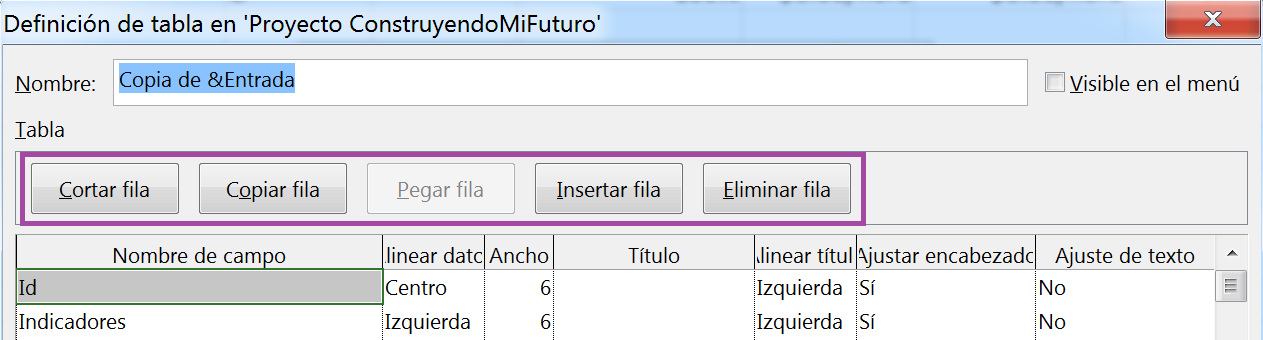 Crear o Modificar una Tabla
Cómo …
Para sustituir el nombre de la columna, digite el nuevo título en el campo “Título” y alinéelo en el campo “Alinear título”.
En el cuadro “Formato de fecha”, seleccione un formato para los valores tipo fecha.
En el cuadro “Alto de fila”, seleccione el valor deseado para el alto de la misma.
Crear o Modificar una Tabla
Cómo …
Para evitar que la primera columna se desplace fuera de la vista, seleccione la casilla de verificación “Bloquear la primera columna”.  La columna bloqueada no puede ser modificada.
Crear o Modificar una Tabla
Cómo …
Para ajustar automáticamente el alto de la fila a todo el texto, seleccione la casilla de verificación “Ajustar automáticamente el alto de las filas de encabezado”.
Para que la tabla muestre la columna “Agregar nueva columna”, seleccione la casilla de verificación “Mostrar la interfaz ‘Agregar nueva columna’”.
Crear o Modificar una Tabla
Cómo …
Seleccione el botón “Aceptar”.
Seleccione el botón “Aplicar”.
Crear o Modificar una Tabla
Ejemplo: Tabla de Entrada Resumen
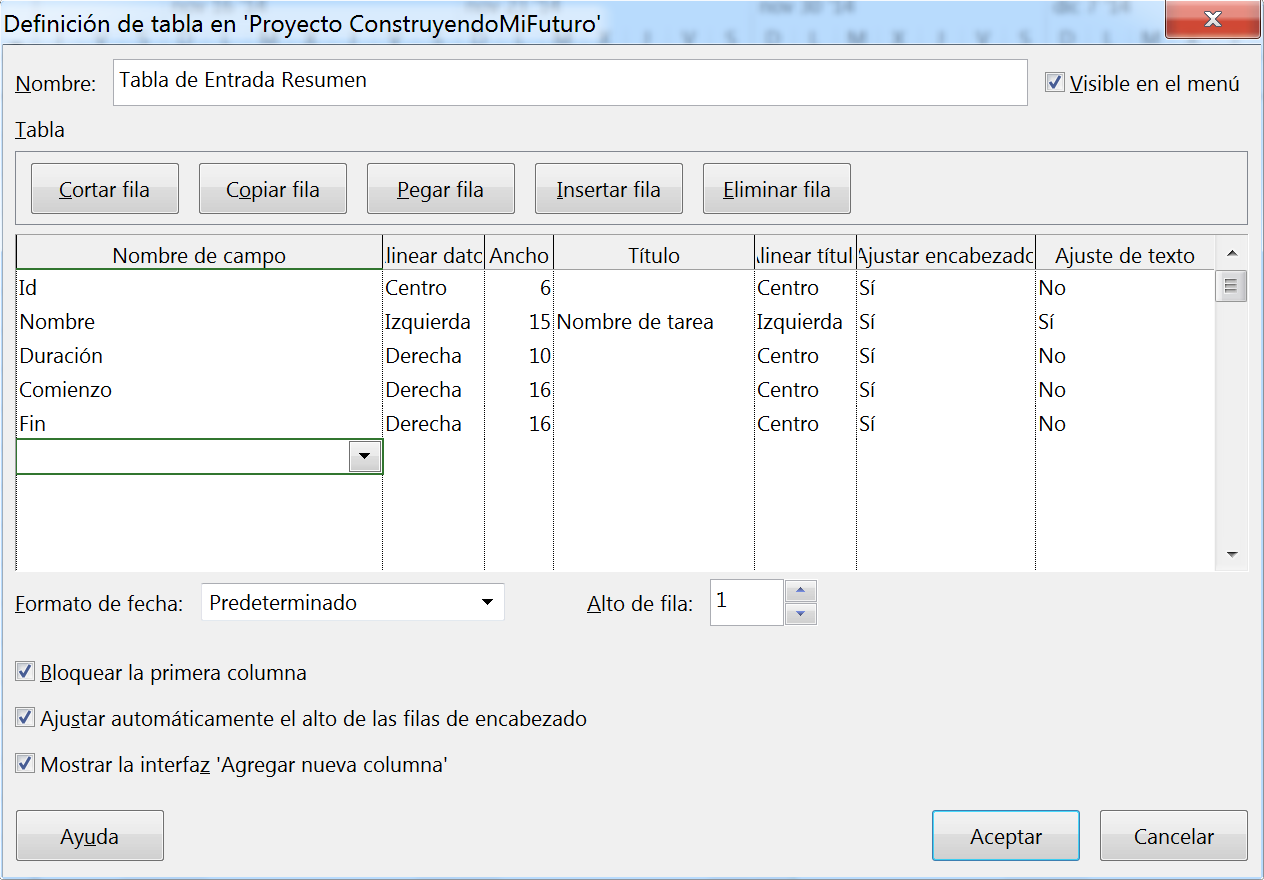 Pasos para crear o modificar una tabla
Para ver las distintas tablas definidas en Project de clic en el menú de Ver, seleccione el submenú Tabla y haga clic en Más tablas :
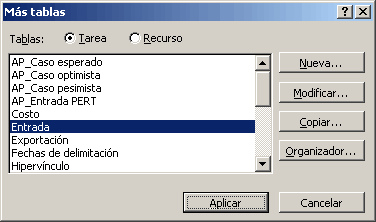 1
2
Seleccionar cual tabla va a modificar: 
Tarea 
Recursos
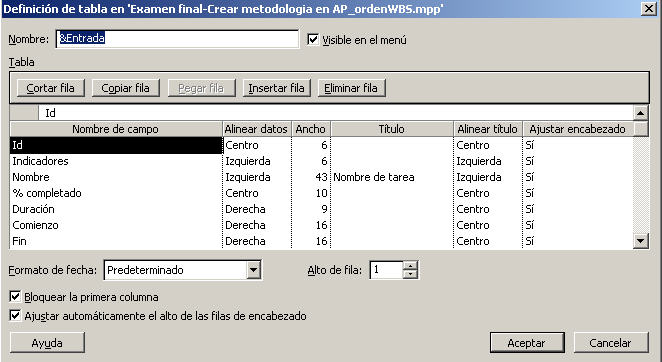 3
22
Establecimiento de Líneas Base
Línea Base: Creación y ActualizaciónMicrosoft Office Project
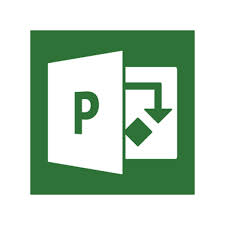 Línea Base del Proyecto (LB)
Representa el plan de referencia de la etapa de planeación, una vez finalizado y depurado.
Proporciona los puntos de referencia con los que se compara el avance real del proyecto.   
Debe incluir los cálculos necesarios para la duración de las tareas, fecha de inicio y finalización, los costos, recursos y otras variables que se desee supervisar.   Puede llegar a tener un carácter contractual del proyecto.
Puede modificar o rediseñar la LB en cualquier momento del proyecto, si los involucrados están de acuerdo en la justificación del cambio.
Crear una Línea Base
CONSIDERACIONES
Las LB de un proyecto se almacenan en el mismo archivo junto con los datos de la programación del proyectos y los datos reales.
Es responsabilidad del usuario llevar control de la información almacenada en cada línea base.
Crear una Línea Base
CONSIDERACIONES
Las LB son de fácil mantenimiento (creación, actualización y borrado), por lo que se advierte un especial cuidado.
Al momento de crear\actualizar una LB, solo queda como referencia la fecha y hora de la última actualización.
Administración de la Línea Base (LB)
Creada la programación y resueltos los conflictos (recursos y tareas) se tiene una mejor estimación.
Antes de que comience la 1era tarea del proyecto es necesario definir una línea base:
Instantánea tomada en un momento concreto para ver los cambios obtenidos.
Para llevar a cabo un seguimiento del progreso.

Si crea una línea base, controla el progreso viendo las variaciones entre las estimaciones de la línea de base y los datos programados.
28
Administración de la Línea Base (LB)
Información guardada en LB: 
De las tareas:
Nombres de las tareas 
Fechas de comienzo y fin 
Duraciones 
Trabajo 
Costos 
Tareas divididas 
De los recursos:
Nombres de los recursos 
Trabajo 
Costos 
De las asignaciones:
Fechas de comienzo y fin 
Trabajo 
Costos
29
Administración de la Línea Base (LB)
Incluye información sobre tareas, duraciones, trabajo, recursos y costos estimados
Compara el progreso real
Puede guardar varias hasta *11 LB en el caso de:
proyectos que han variado o datos de la LB inicial no son válidos
En el menú Herramientas, elija Seguimiento y haga clic en Guardar línea de base. 
Haga clic en Guardar línea de base y, a continuación, en la línea de base que desee guardar. 
Haga clic en Proyecto completo. 
Luego Aceptar 
Para comparar la Línea Base, debe repetir menú Herramientas, elija Seguimiento y haga clic en Guardar PLAN PROVISIONAL. 
Por último, Comparar la línea base creada sobre una línea base anterior a la creada
1
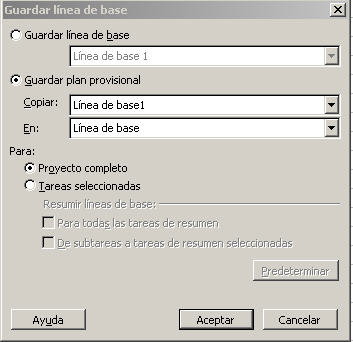 1
2
2
30
Crear una Línea Base
RECOMENDACIONES
Se recomienda usar la LB “Línea base” como LB de trabajo, pues es la que usa Project para realizar los principales comparativos de la LB con los datos reales.
Guarde las LB siguiendo un orden, iniciando en la “Línea base 1” y copiando inmediatamente la LB a la “Línea base”.
Borrar una Línea Base
Para borrar una LB vaya a PROYECTO | Programación | Establecer línea base | Borrar línea base y seleccione la LB a borrar en el parámetro “Borrar plan de línea base”.
Borrar una Línea Base
PRECAUCION: al dar “Aceptar” no hay pregunta de verificación.
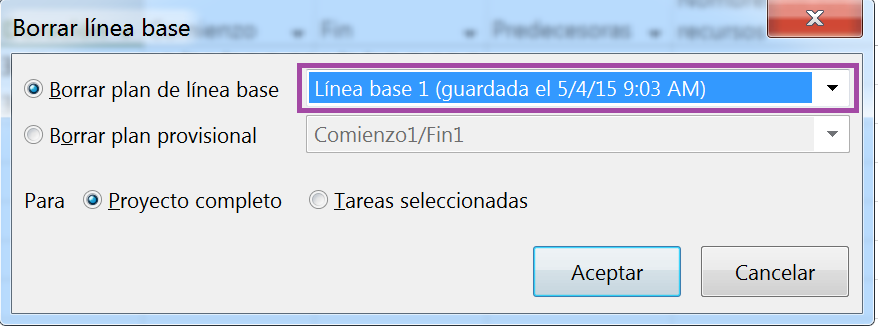 Actualizar una Línea Base
Si desea actualizar una LB, siga el mismo procedimiento de crear una.
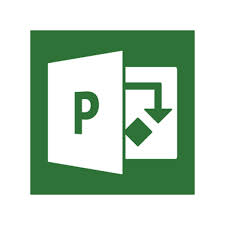